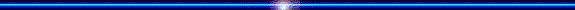 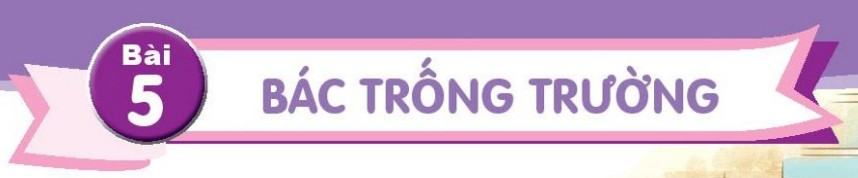 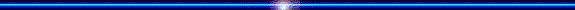 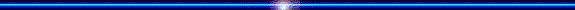 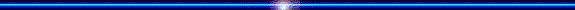 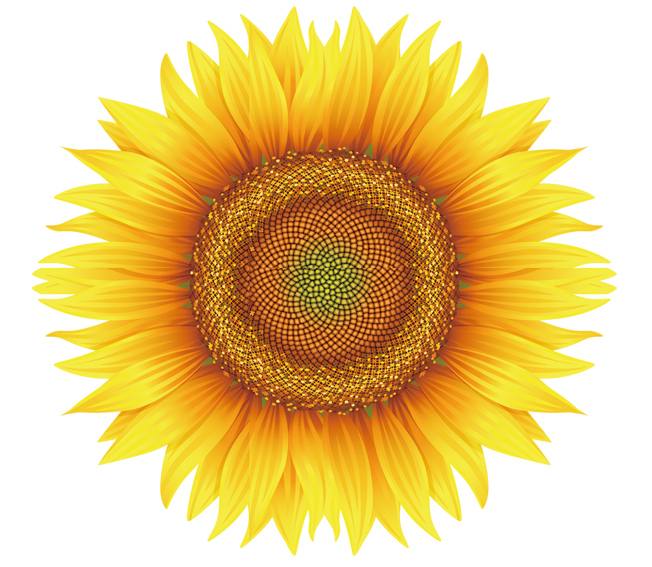 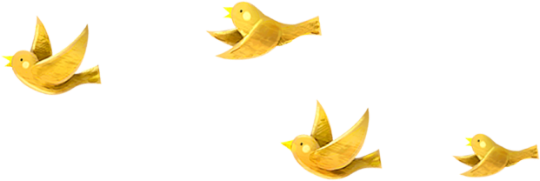 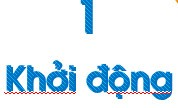 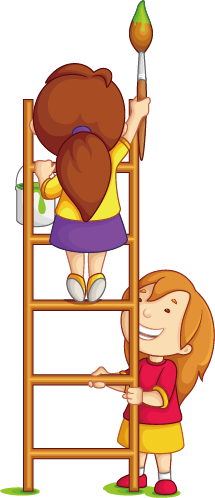 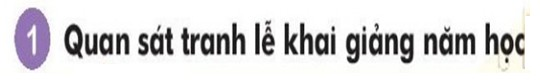 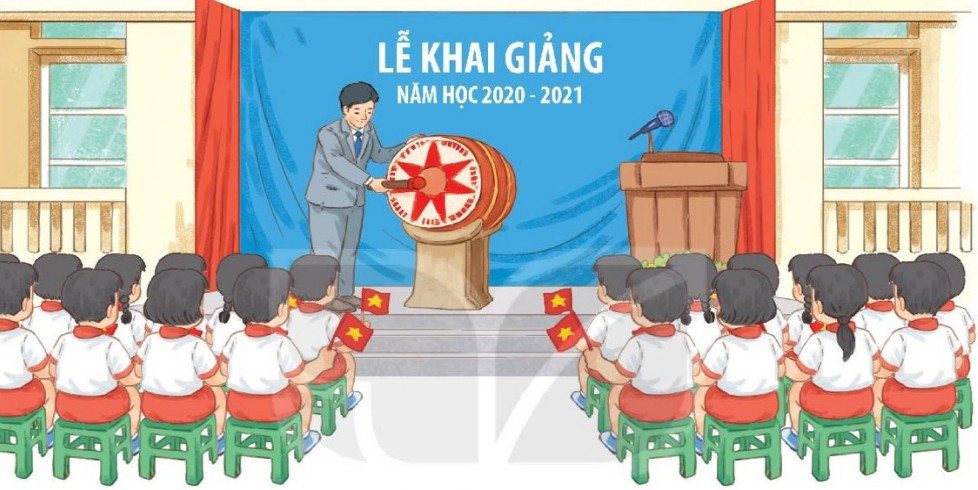 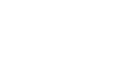 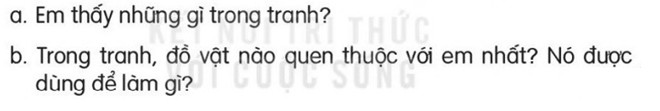 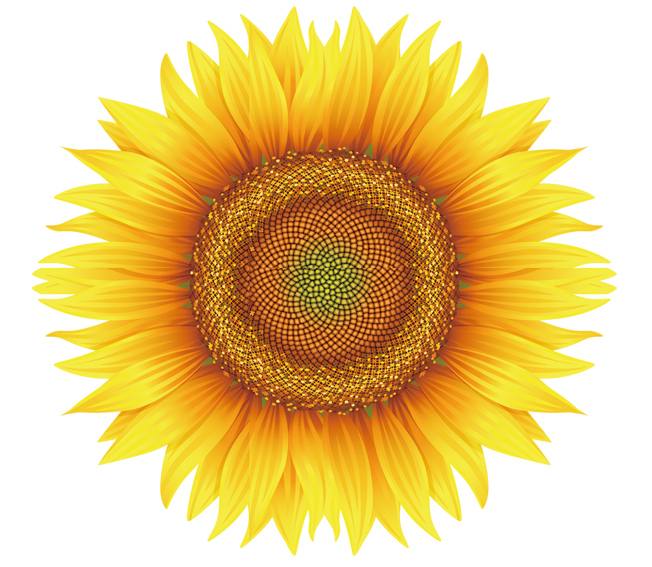 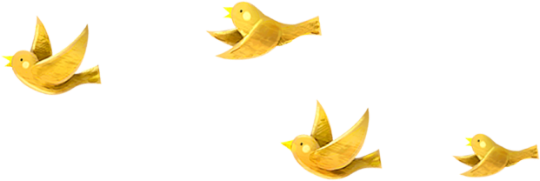 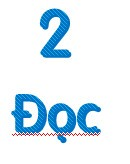 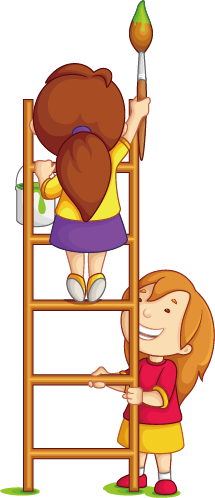 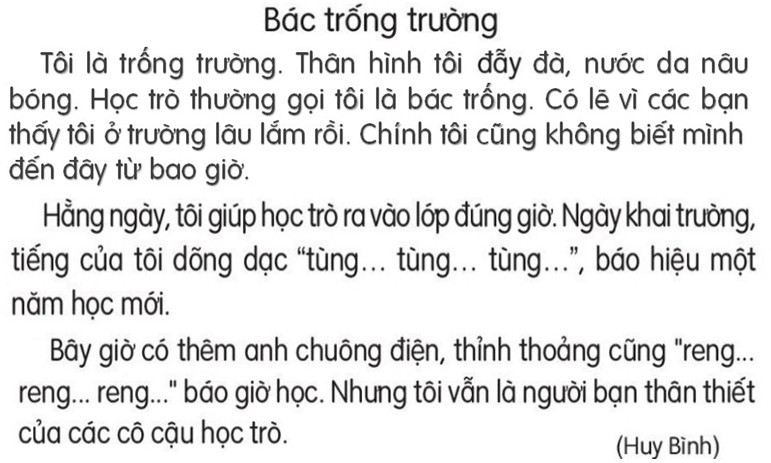 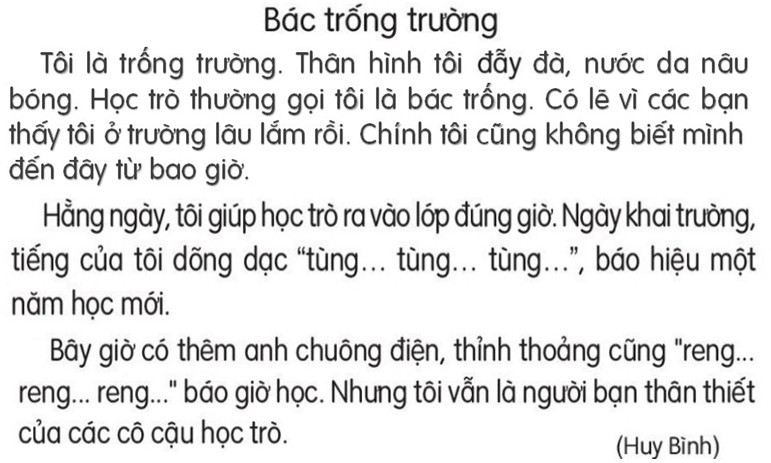 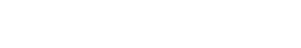 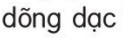 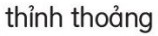 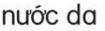 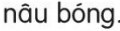 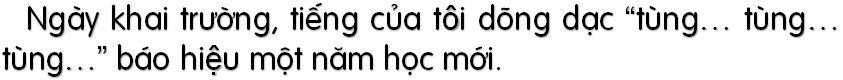 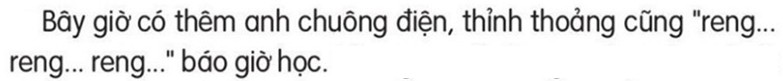 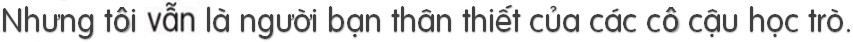 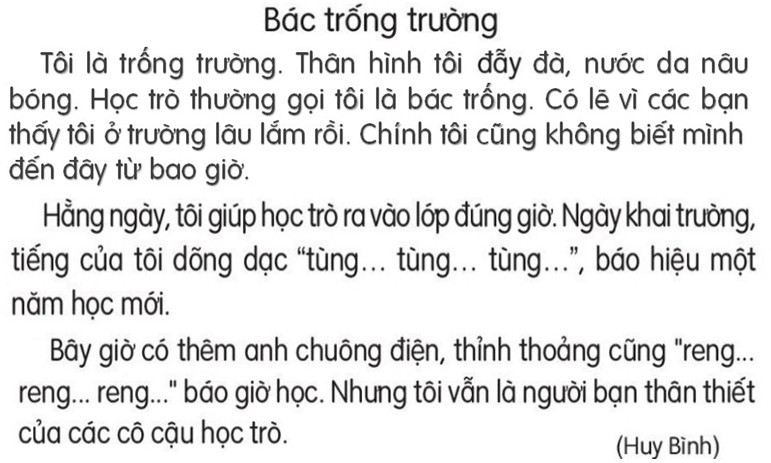 1
2
3
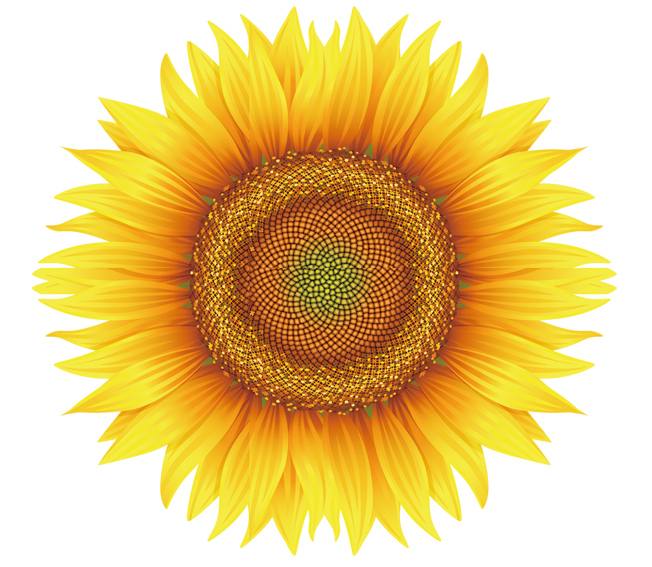 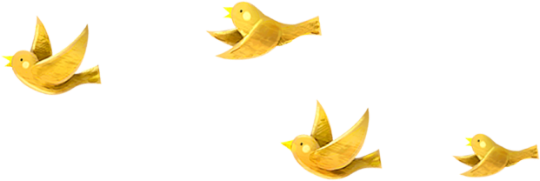 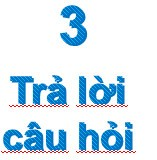 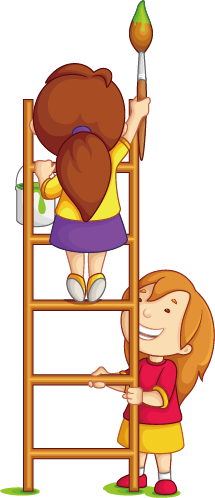 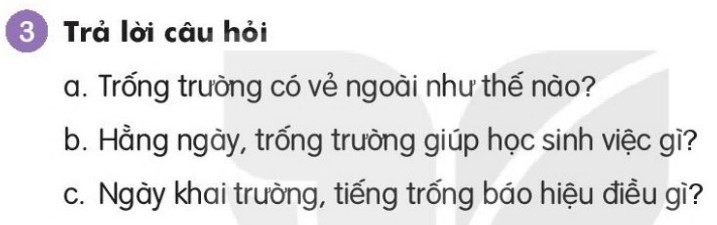 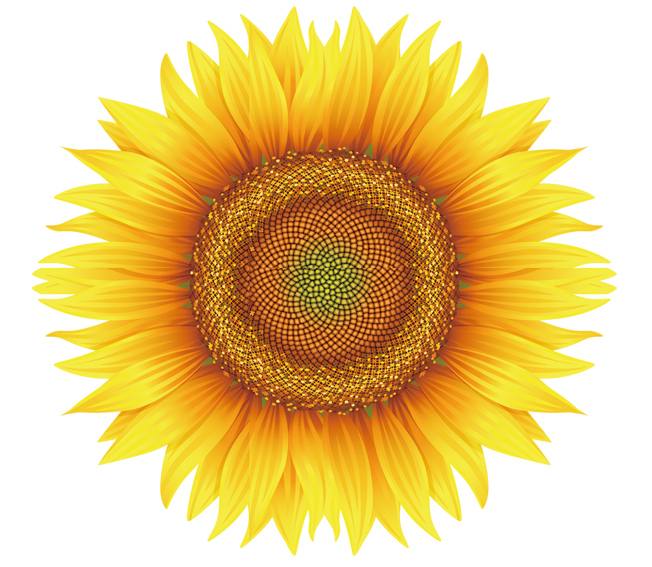 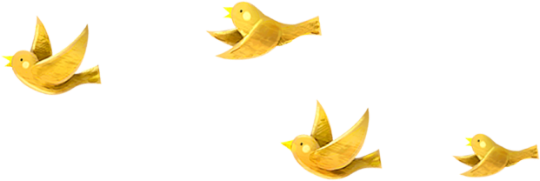 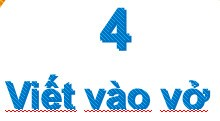 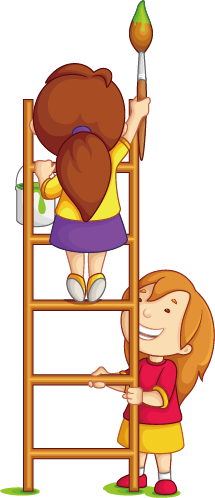 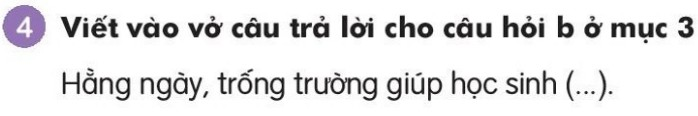 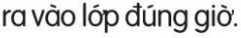 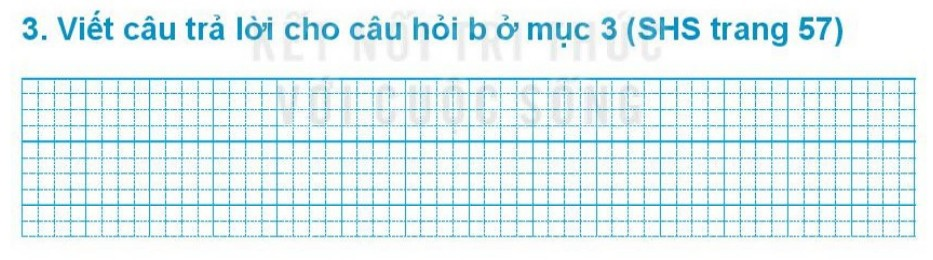 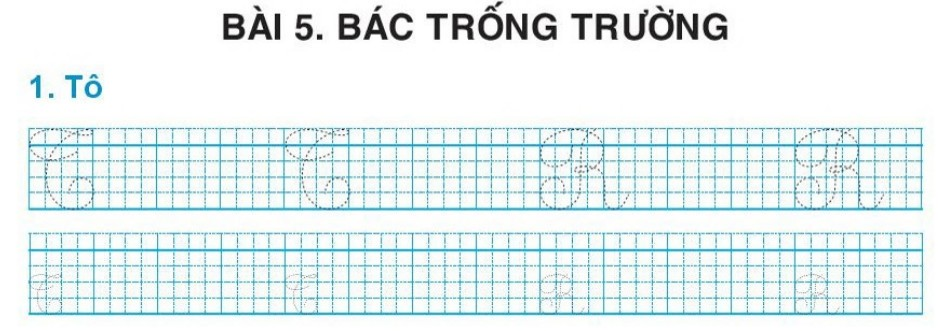 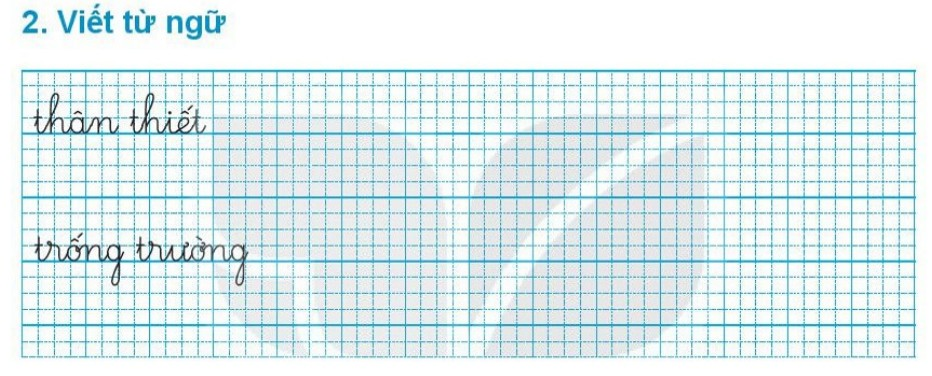 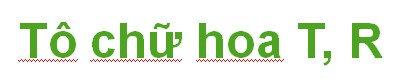 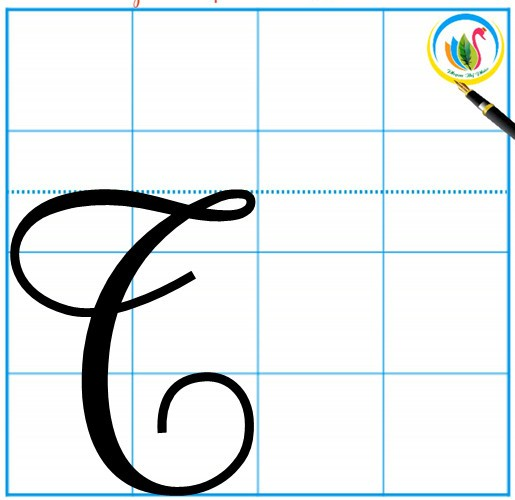 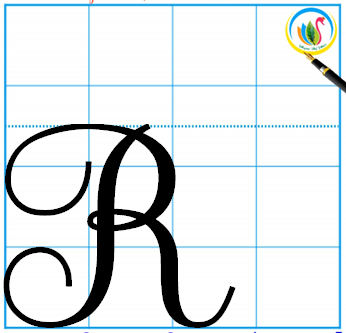 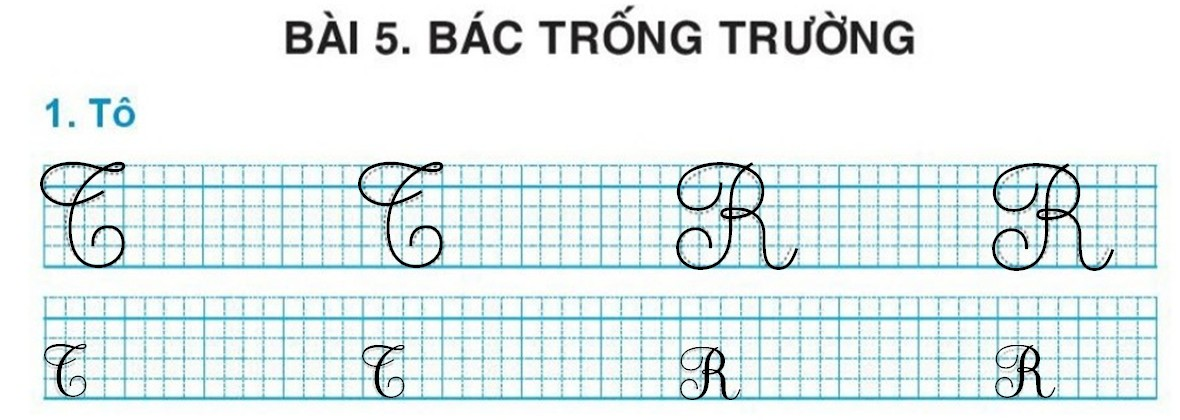 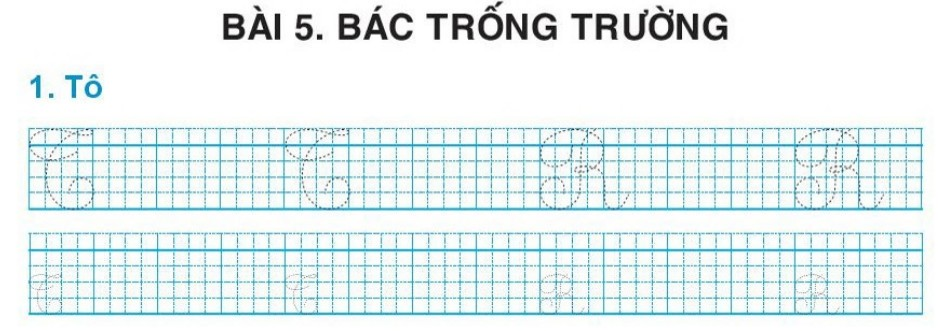 T
T
R
R
T
T
R
R
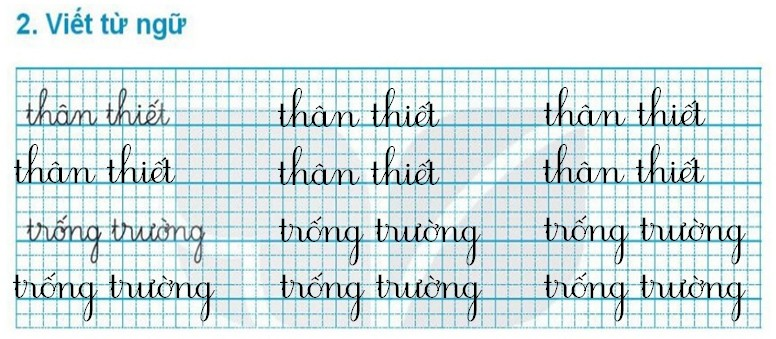 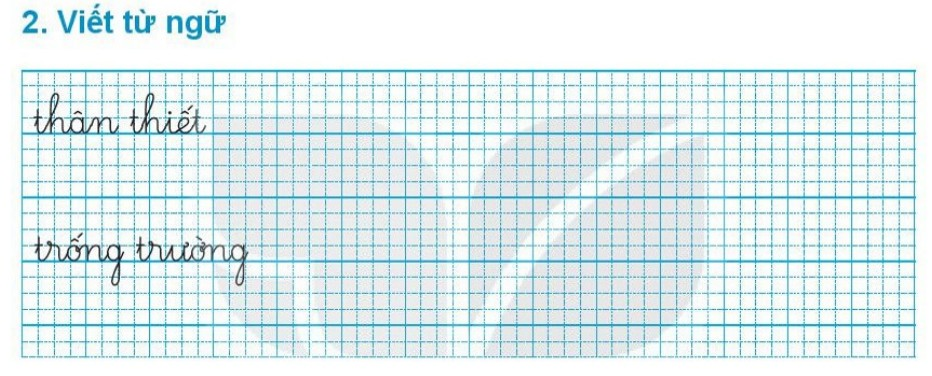 thân thiết
thân thiết
thân thiết
thân thiết
thân thiết
trống trường
trống trường
trống trường
trống trường
trống trường
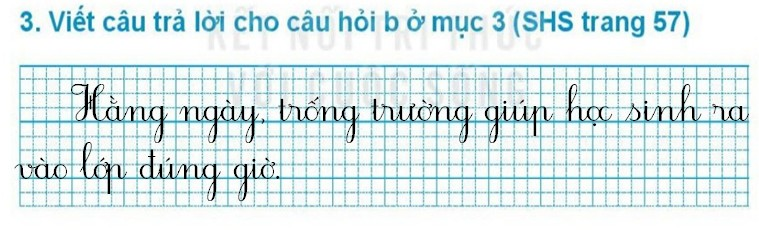 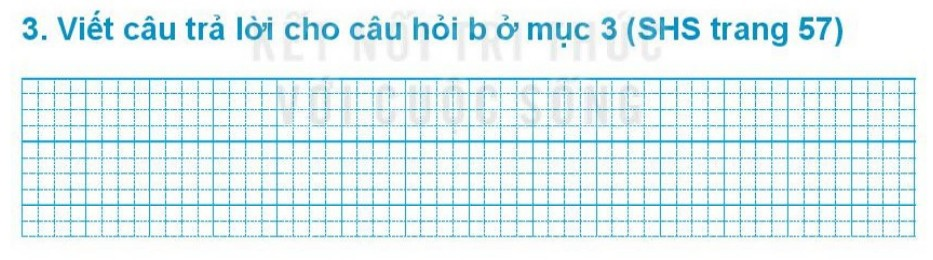 Hằng ngày, trống trường giúp học sinh ra
vào lớp đúng giờ.
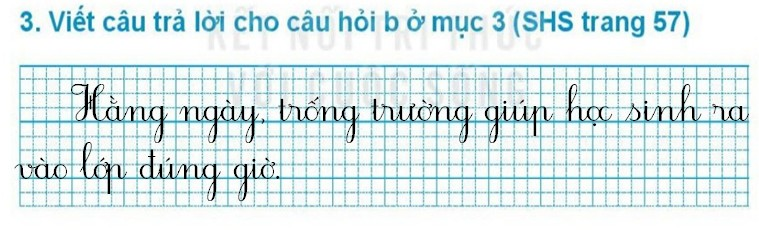 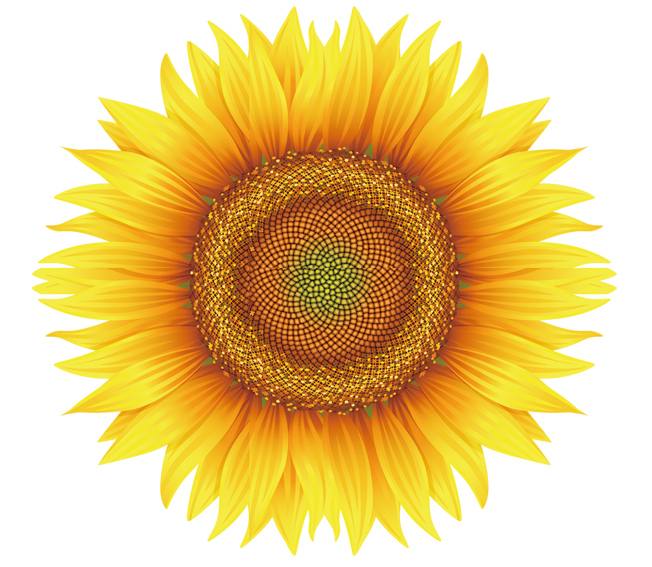 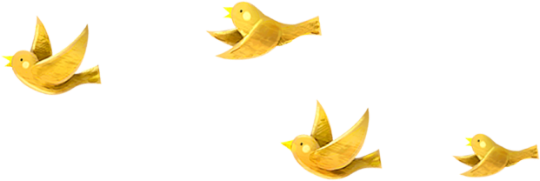 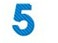 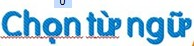 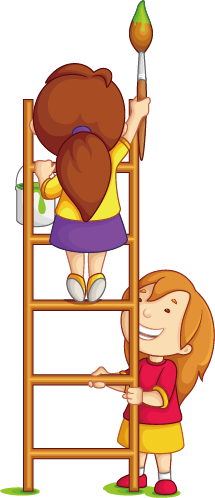 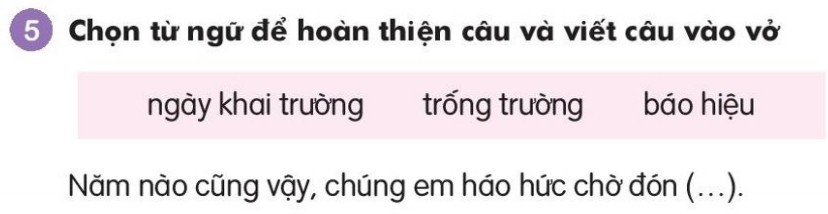 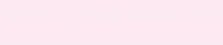 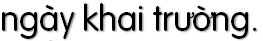 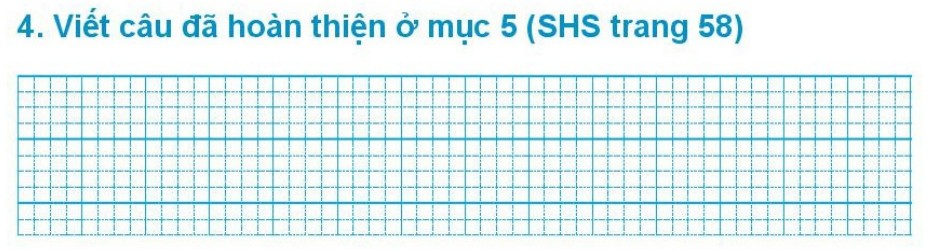 Năm nào cũng vậy, chúng em háo hức chờ
đón ngày khai trường.
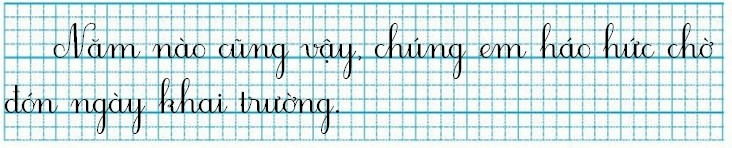 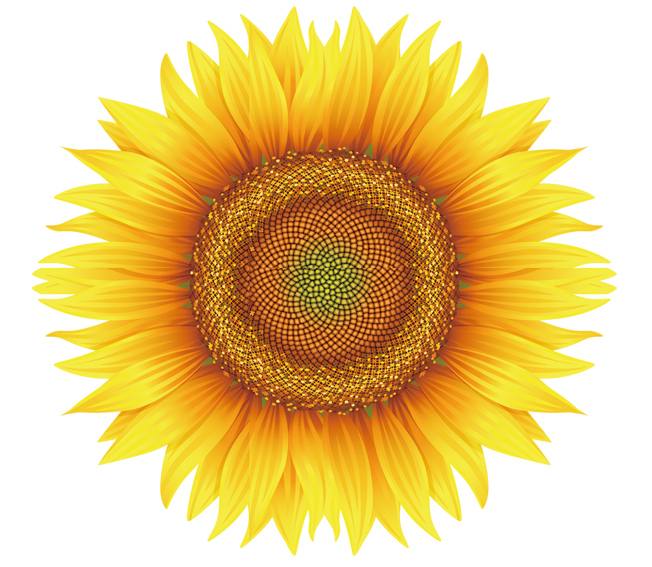 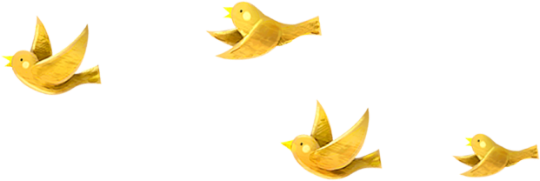 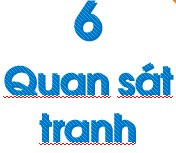 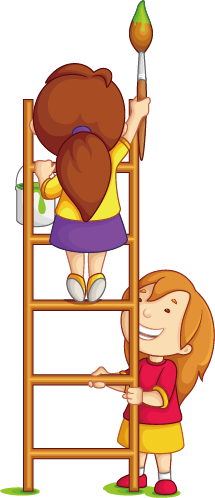 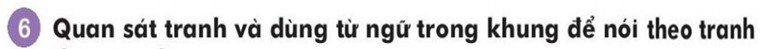 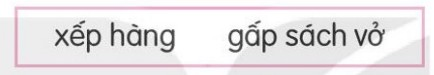 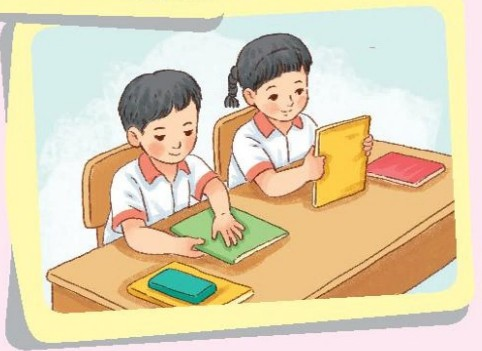 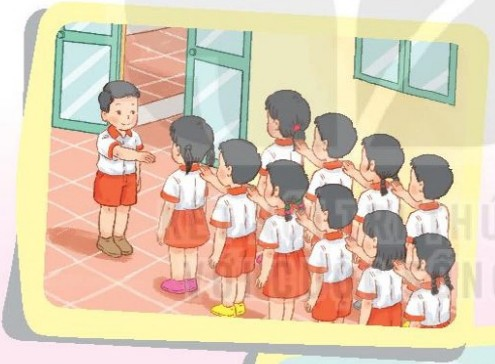 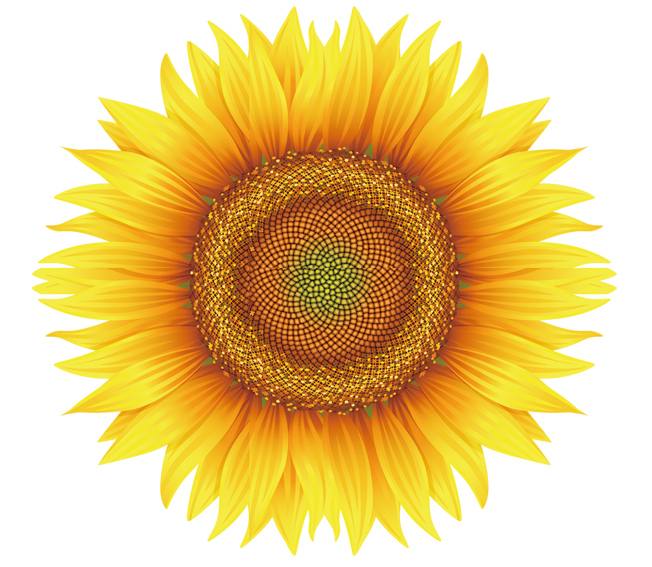 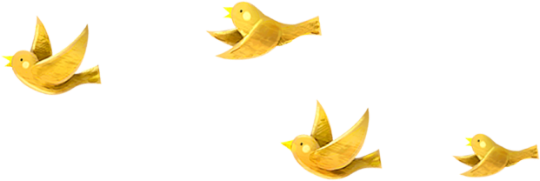 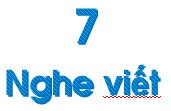 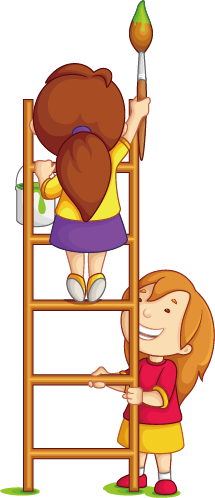 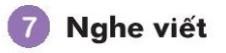 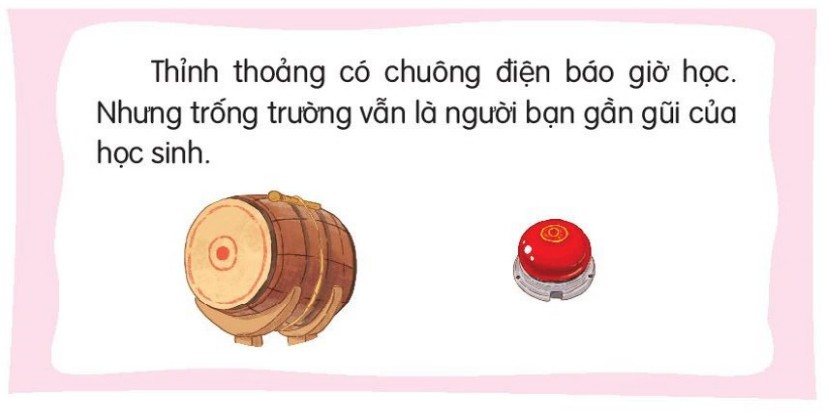 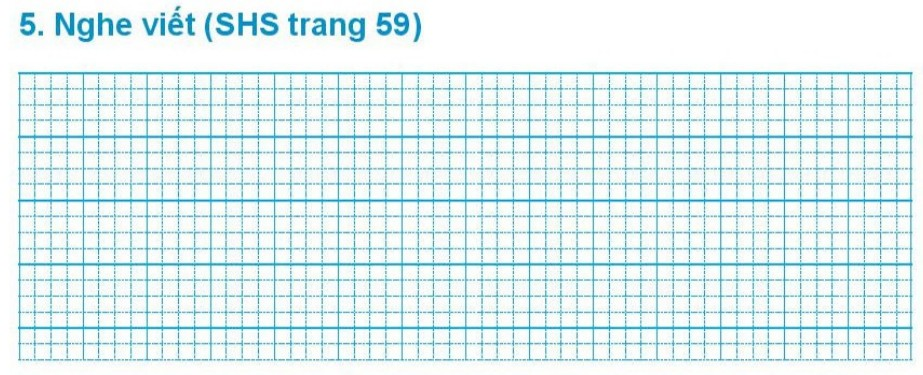 Thỉnh thoảng có anh chuông điện báo
giờ học. Nhưng trống trường vẫn là người
bạn gần gũi của học sinh.
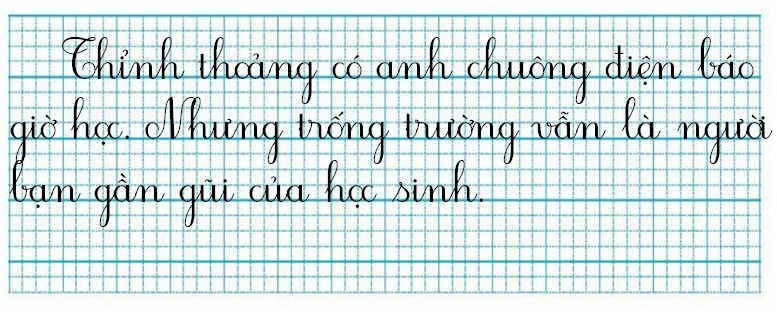 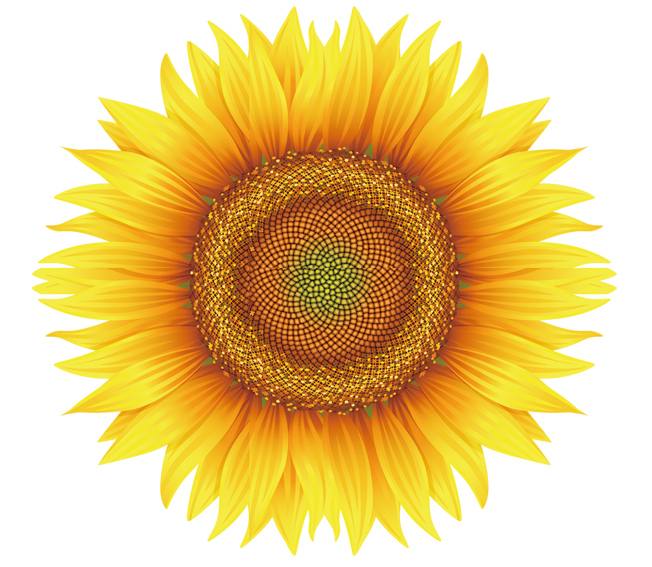 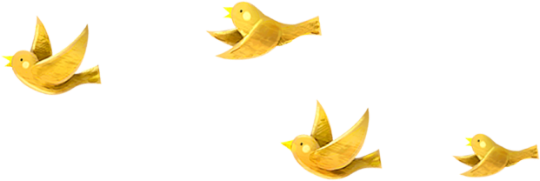 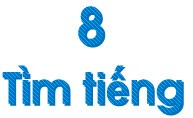 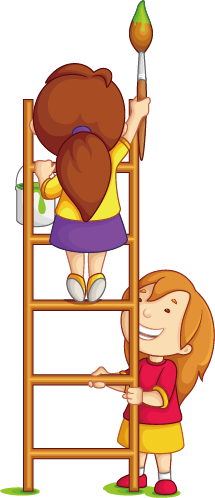 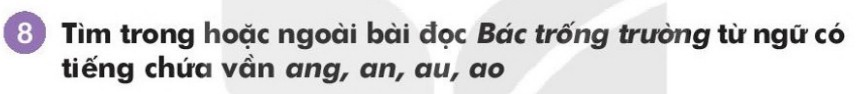 ang
ao
an
au
a
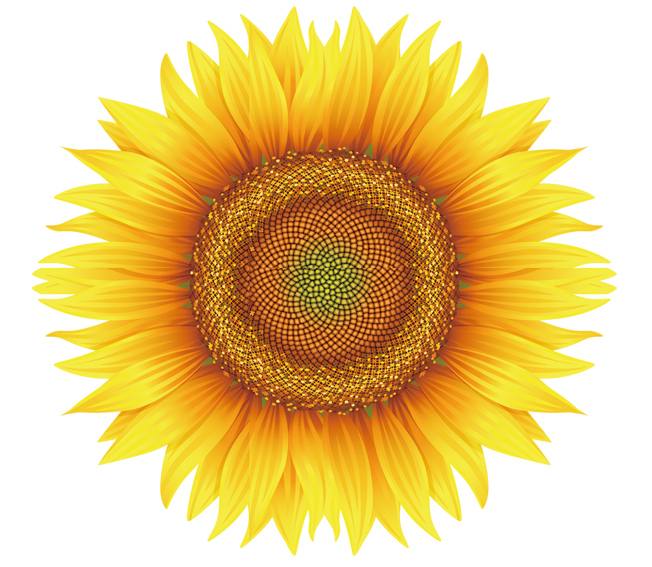 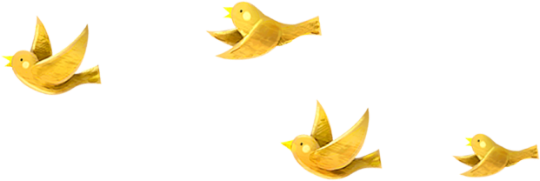 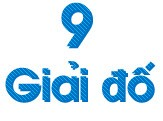 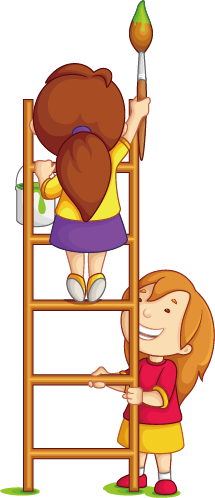 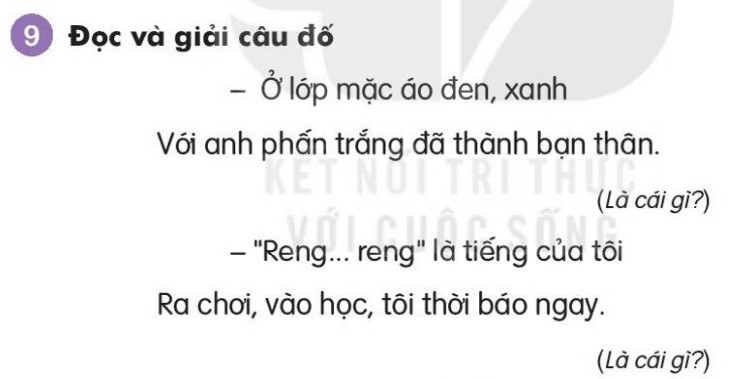 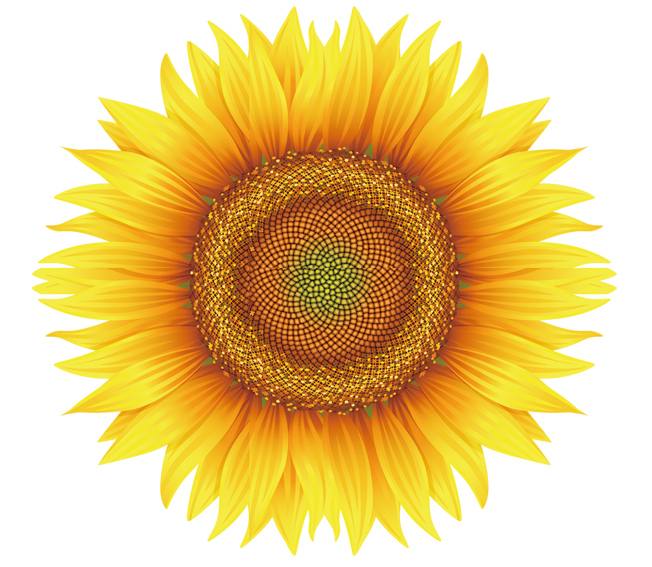 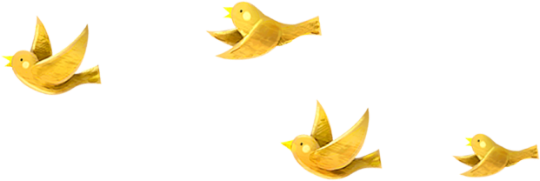 10
Cñng cè
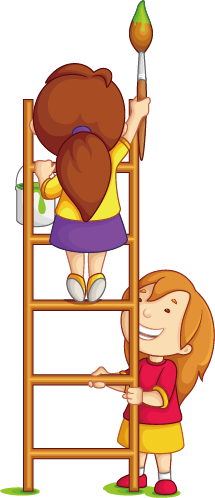